What is Meant by Neurodiversity and What do Neurodiverse Students Want?
Ronda Jenson, Ph.D.
DYNA STEM & TAPDINTO-STEM
Northern Arizona University
Scott Bellman
Neuroscience for Neurodiverse Learners
University of Washington
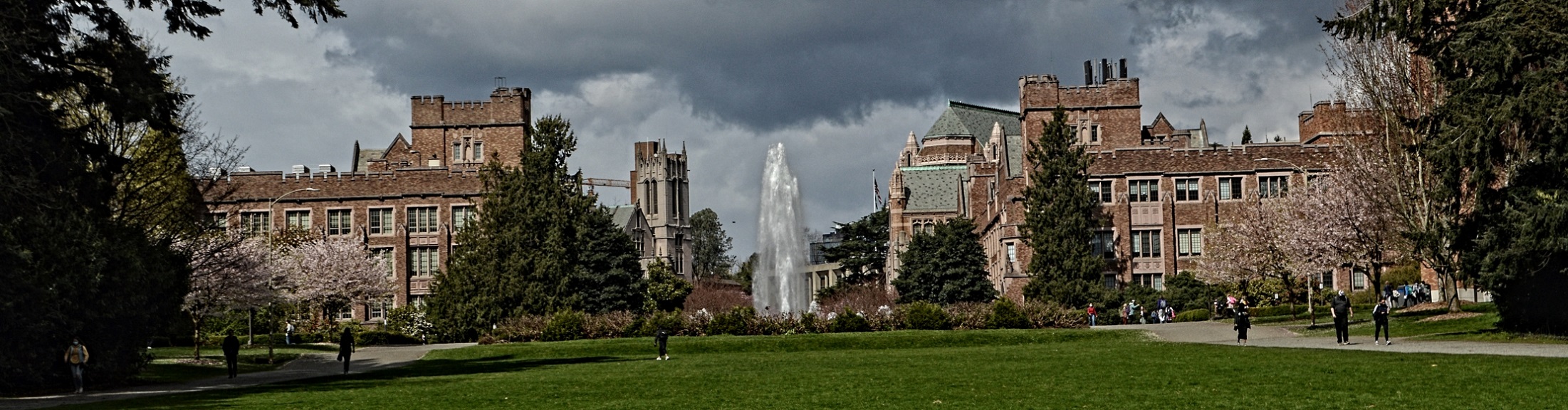 Neurodiverse Students in STEM:
A CBI for Postsecondary Faculty and Staff
April 6th, 2023
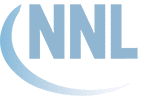 [Speaker Notes: RONDA]
Neuroscience for Neurodiverse Learners, DYNA STEM, and TAPDINTO-STEM,
Neuroscience for Neurodiverse Learners:
University of Washington DO-IT Center
NSF Award #DRL-1948591

DYNA STEM: Discover Your Neurodiverse Advantage in STEM 
NSF Award #2040736

The Alliance for Students with Disabilities for Inclusion, Networking, and Transition 
Opportunities in STEM (TAPDINTO-STEM)
NSF Award # 2119902
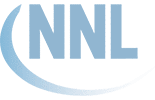 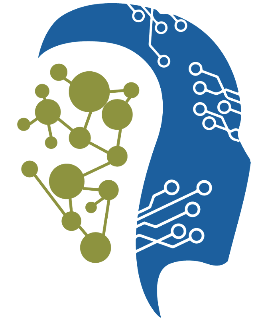 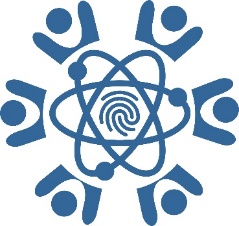 [Speaker Notes: RONDA]
Neuroscience for Neurodiverse Learners
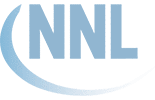 Hands-on experiences in neuroscience disciplines, networking opportunities, and resources to high school and early postsecondary students.
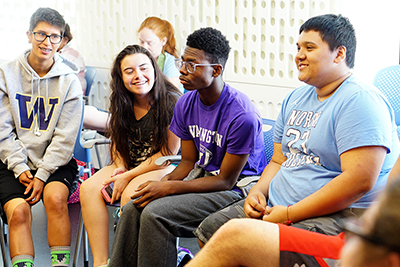 Resources for educators and stakeholders:
Website, knowledge base, workshops, publications.
[Speaker Notes: SCOTT]
What does “Neurodiverse Learner” mean?
Depends on context. For this CBI, those with academic challenges related to:

Specific learning disabilities (e.g., dyspraxia, dyslexia, dyscalculia)
Attention deficit disorders (ADD, ADHD)
Autism Spectrum Disorder (ASD)
Tourette syndrome
Others
[Speaker Notes: SCOTT]
NNL Student Activities
High school and postsecondary students learn about and engage in:

Scientific communication
Social skills & teamwork
College preparation
Leadership activities
Self-advocacy
Neuroscience and neural engineering
Ethics related to emerging technology
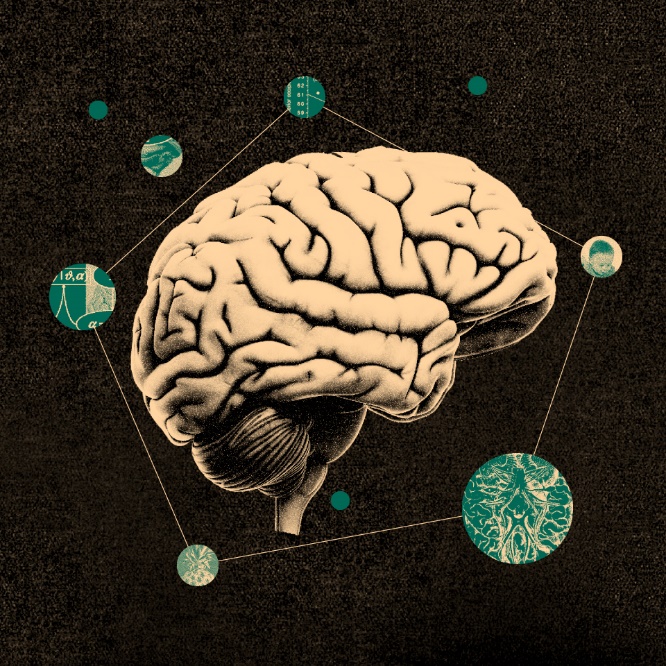 [Speaker Notes: SCOTT]
Supporting NNL Students
Hybrid nature of offerings (on-site and online)
Dedicated spaces for reflection and quiet
Social narrative delivered prior to campus visits
Physically accessible rooms, labs, & buildings
Staff trained to provide support
Focus on student strengths
Materials available in a variety of formats
Captioned videos and videoconferencing
Offer multiple ways to engage content
[Speaker Notes: SCOTT]
Example: Offering Options to Students
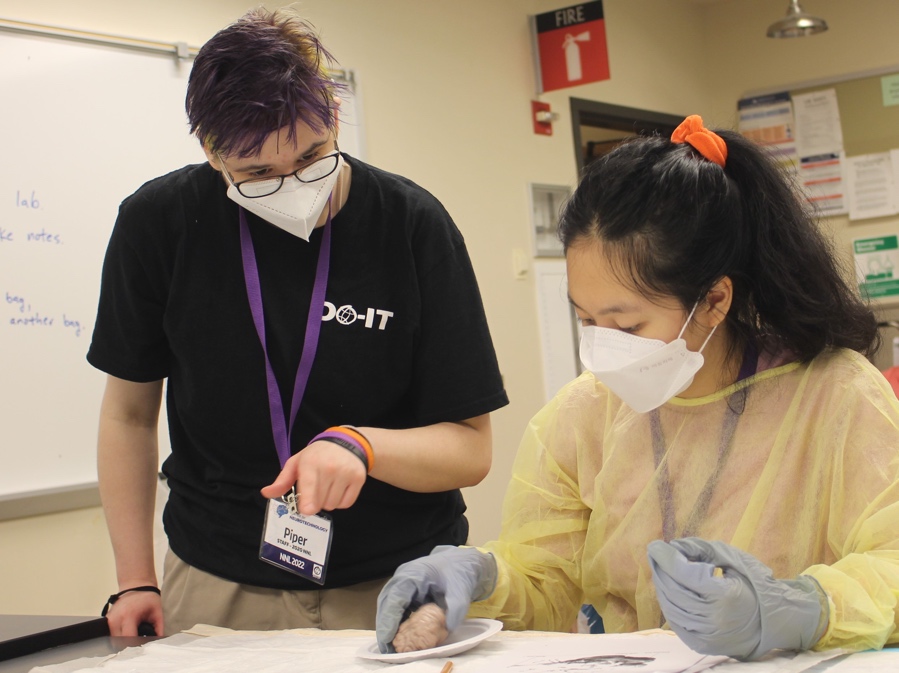 Those not wanting 
to dissect a sheep brain were offered an alternative.
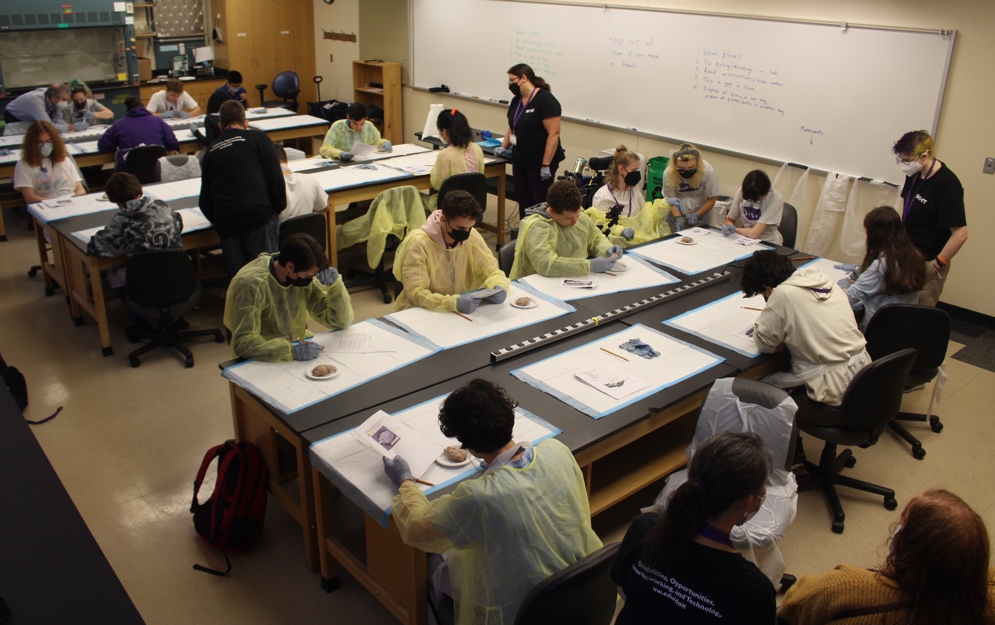 They could select a small group learning experience with digital content on a laptop.
[Speaker Notes: SCOTT]
The Importance of Hands-On Learning
Hands-on learning and multiple ways to engage content are critical for engaging all learners
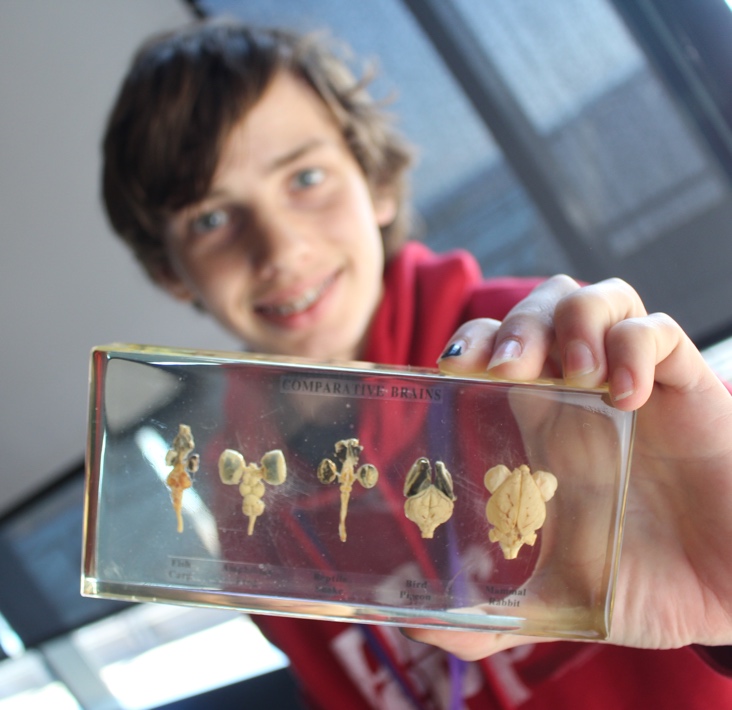 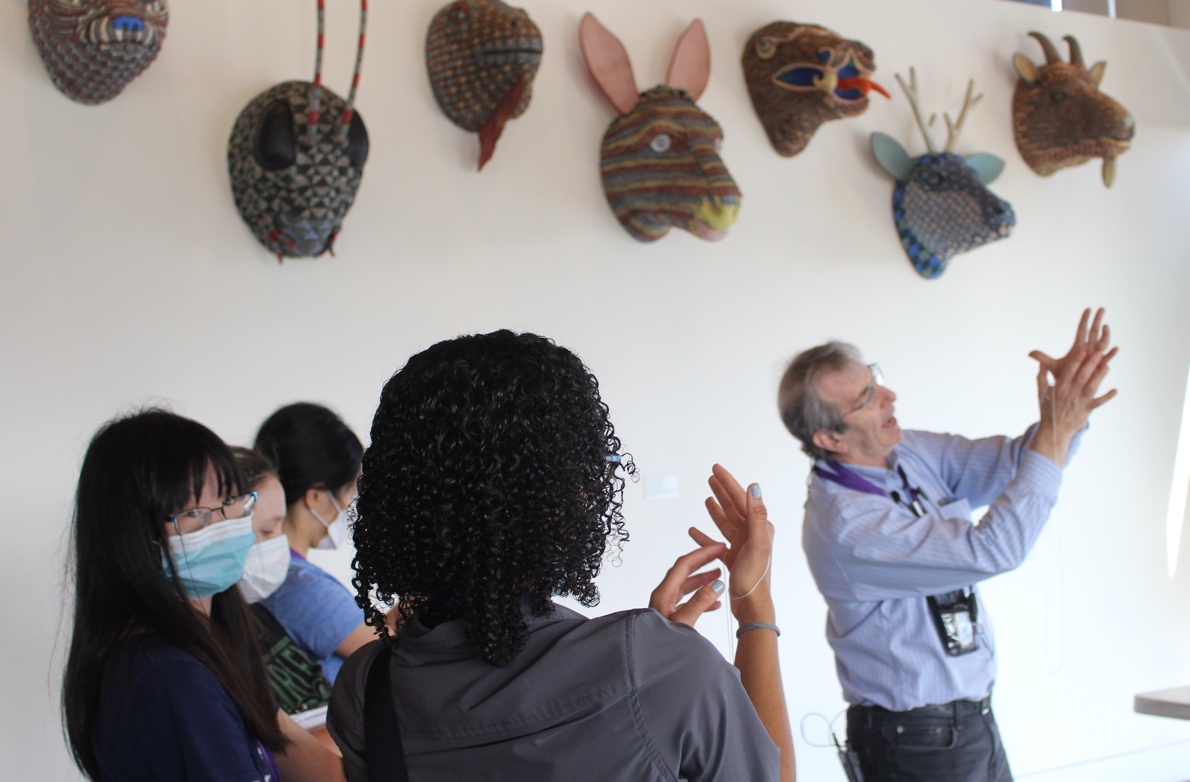 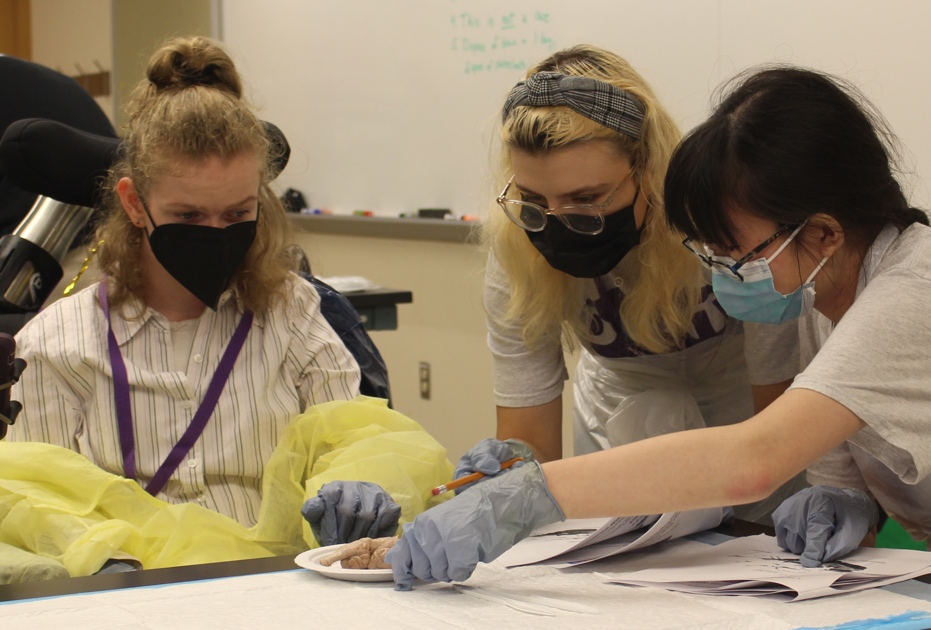 [Speaker Notes: SCOTT]
Examples of Student-Driven Content
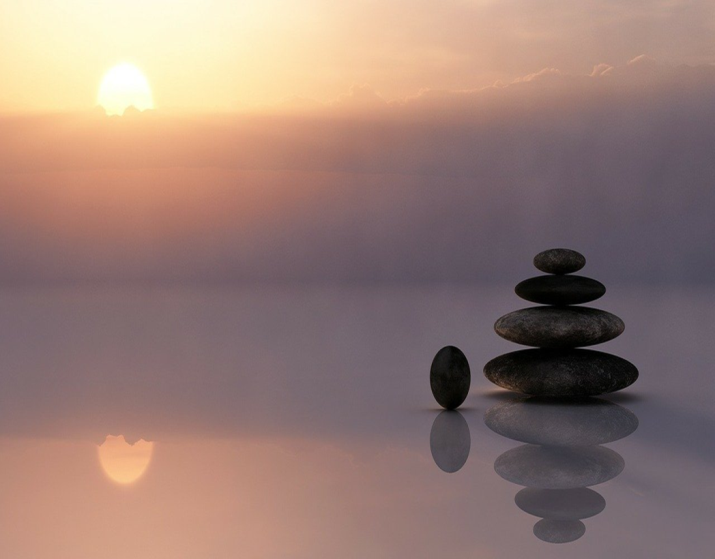 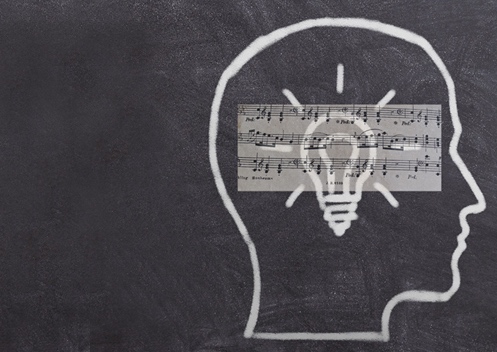 Meditation, Mindfulness and the Brain
Music and the Brain
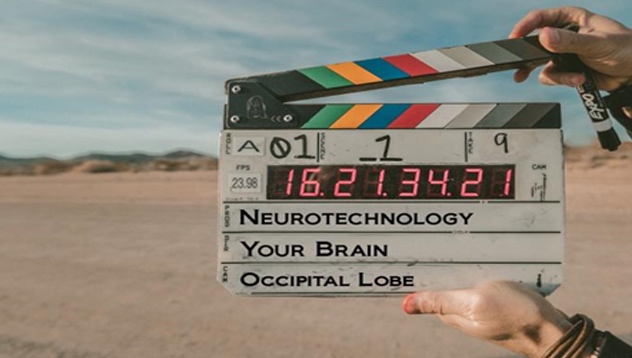 Neuroethics
Neuroscience in Movies
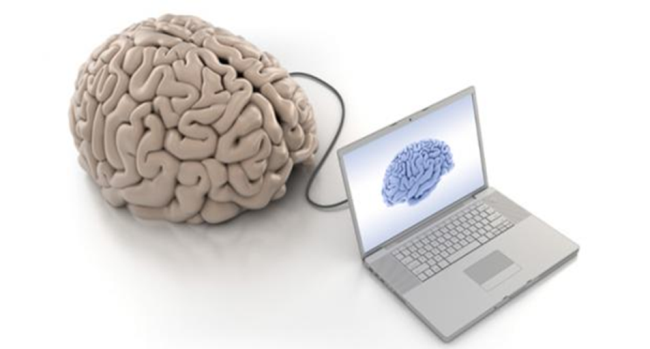 [Speaker Notes: SCOTT]
Near Peer Leaders
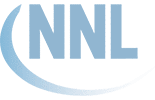 Help develop schedule and prepare examples
Participate in online discussions (Canvas LMS)
Lead panels and breakout rooms
Encourage everyone to celebrate student strengths
Lead by example and help create group norms
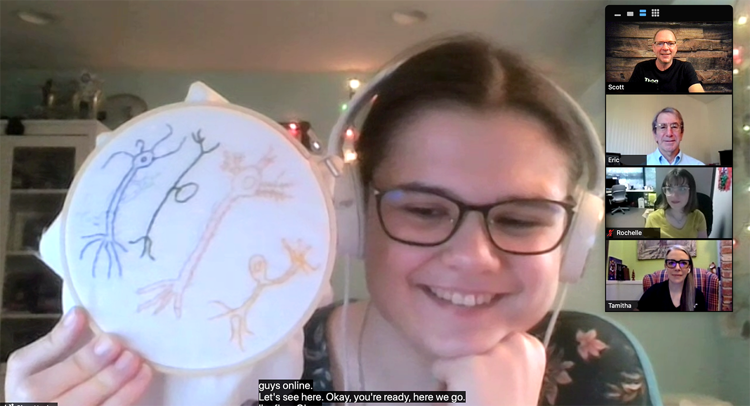 [Speaker Notes: SCOTT]
Assistive Technology
Sessions devoted to exploring AT commonly used by neurodivergent learners, especially in the areas of



note taking,
organizing ideas,
reading,
writing, 
calendaring, and
mathematics.
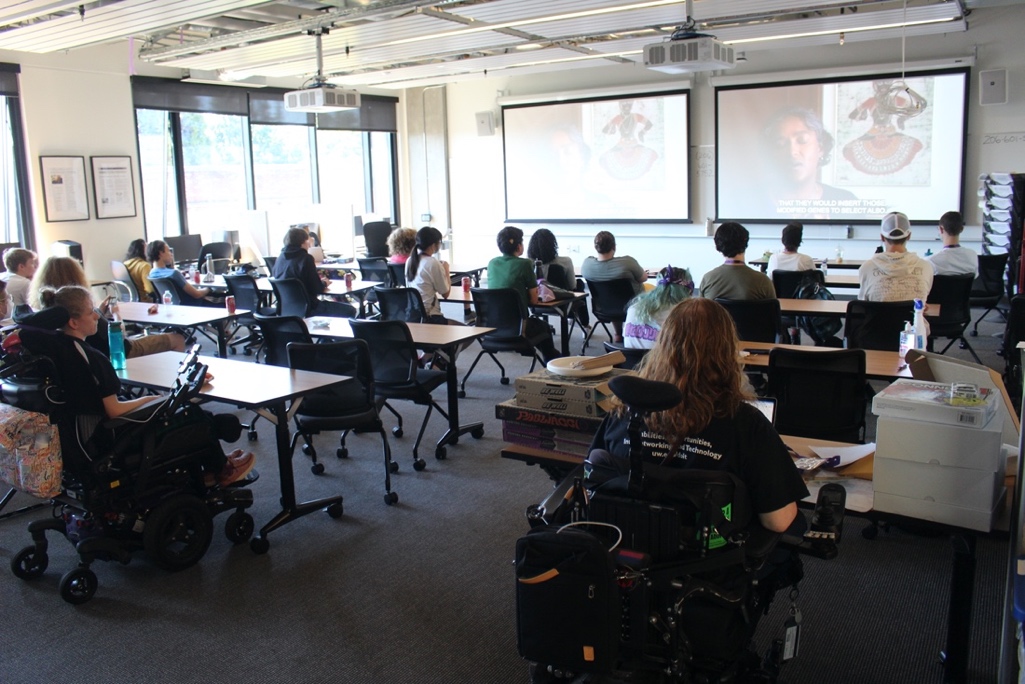 [Speaker Notes: SCOTT]
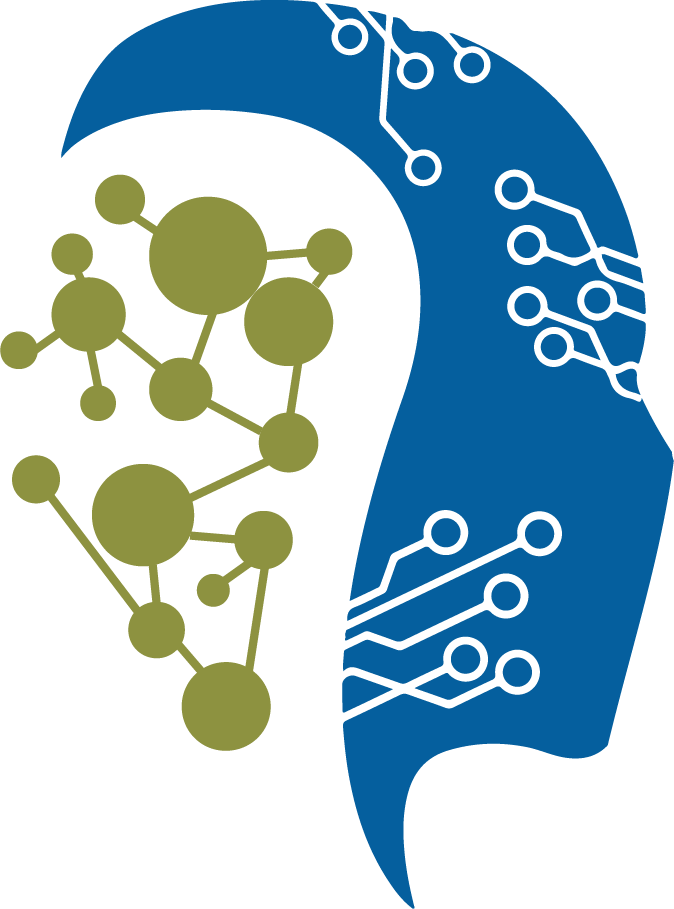 DYNA STEM: Discover Your Neurodiverse Advantage in STEM
(NSF INCLUDES Planning Grant #2040736)
[Speaker Notes: RONDA]
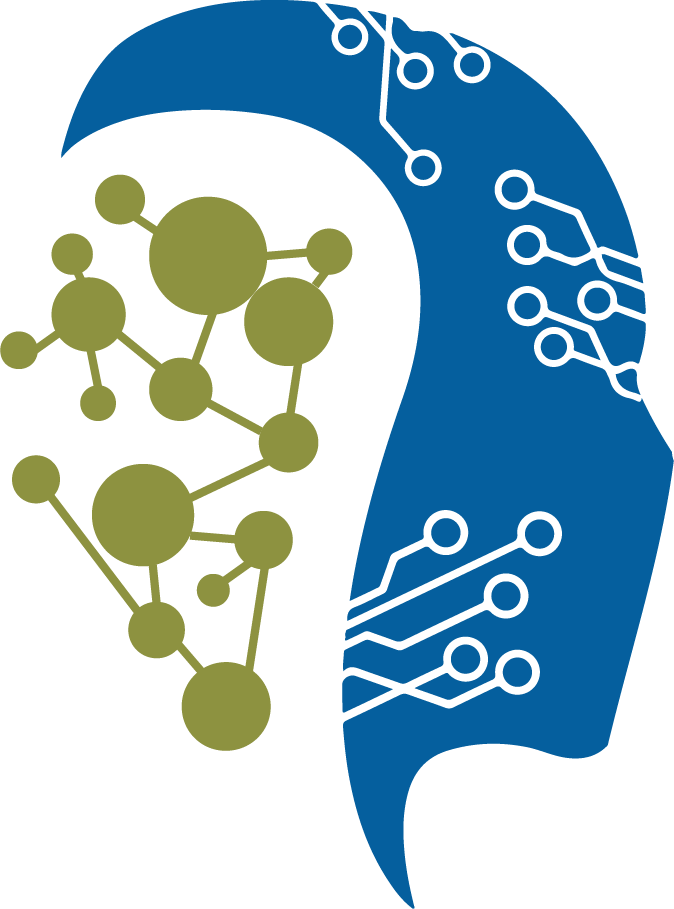 DYNA STEM: INCLUDES Planning
Voices of 21 neurodiverse undergraduate students in STEM

3 states: Arizona, Missouri, Ohio
[Speaker Notes: RONDA]
Elevating neurodiversity as diversity in the college classroom: Model approach
Acknowledge undergraduate students as adult learners who bring diverse learning histories to the classroom.
Acknowledge that learning histories may be positive, negative, or indifferent.
Acknowledge the intersectionality of cultural backgrounds, identities, and personal histories.
Acknowledge differences in the ways undergraduate students perceive, approach, and interact with new information and skills.
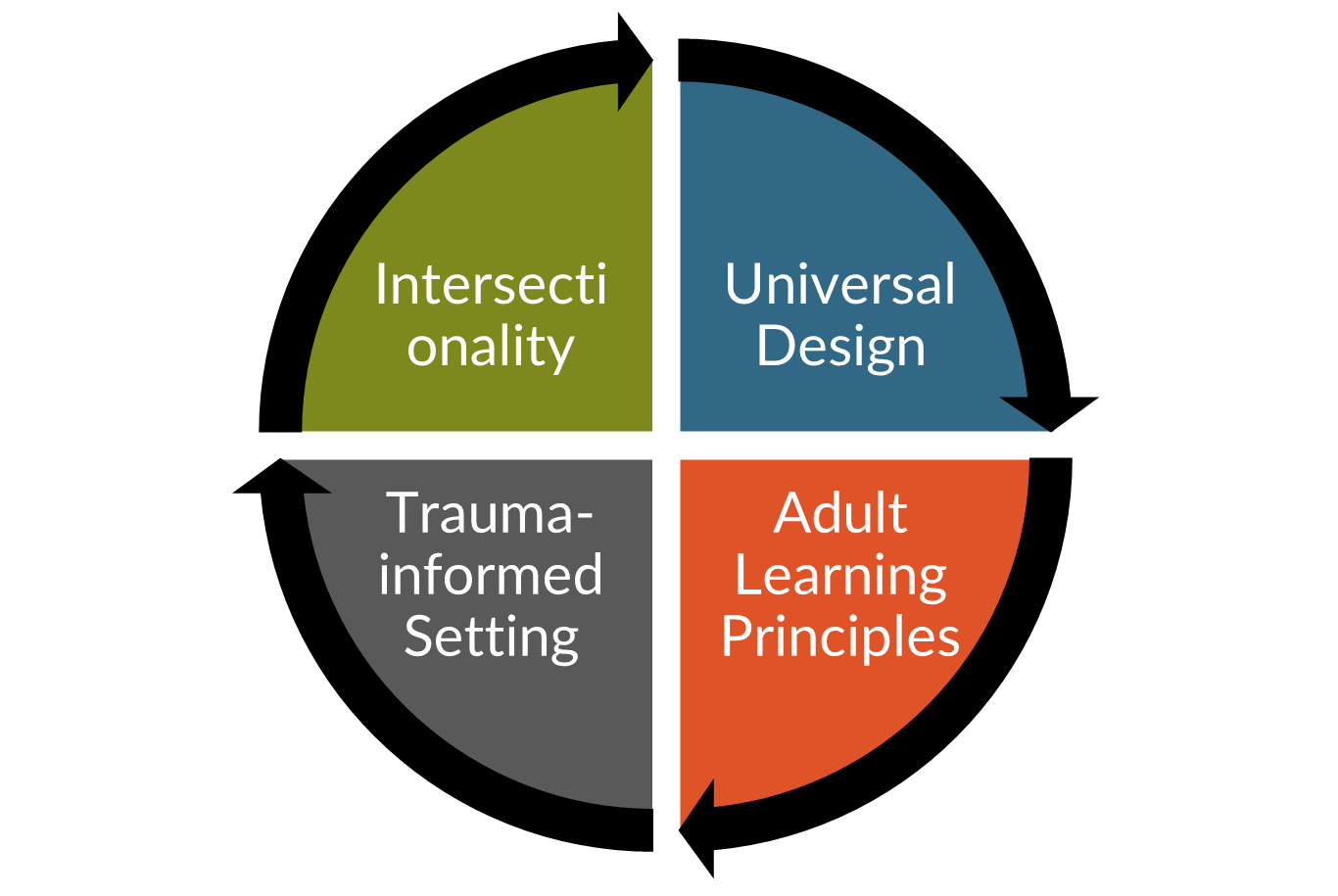 What do neurodiverse students tell us about their learning?
Time: I need more time and the time of day matters
Environments: Not all settings are conducive to my learning
Self-guided learning: Need to use my own strategies for teaching myself
Social aspects:  Navigating group assignments can be tricky to nearly impossible without guidance; but that doesn’t mean I don’t want to do group activities. 
Social aspects:  I am aware that I think differently, but that doesn’t make me less capable.
[Speaker Notes: RONDA]
Neurodiverse students tell us they want…
Specific, clear instructions 
Flexibility for self-guided learning
Balance of peer learning, hands-on, and direct instructions (aka-not just lecture or not just group project)
Choice: Options to choose and not choose activities or steps
Visuals and graphics, not just text-based
[Speaker Notes: RONDA
10 items.  How many of those 10 items are also good for you?]
Neurodiverse students tell us they want (continued)…
Opportunities to be creative
Clear, logical applications to real-world STEM work
Sensory stimuli focused on specific tasks
Physical space options for standing and sitting, with options for orientation in the space
Clear social expectations
[Speaker Notes: RONDA
10 items.  How many of those 10 items are also good for you?]
Elevating neurodiversity as diversity in the college classroom: Model approach
Discussion
What does intersectionality mean to undergraduate neurodiverse students?
How can we better code-breakers?
In what ways do we acknowledge neurodiverse undergraduate students as adult learners?
What can we do to show respect for the trauma-histories neurodiverse undergraduate students may have?
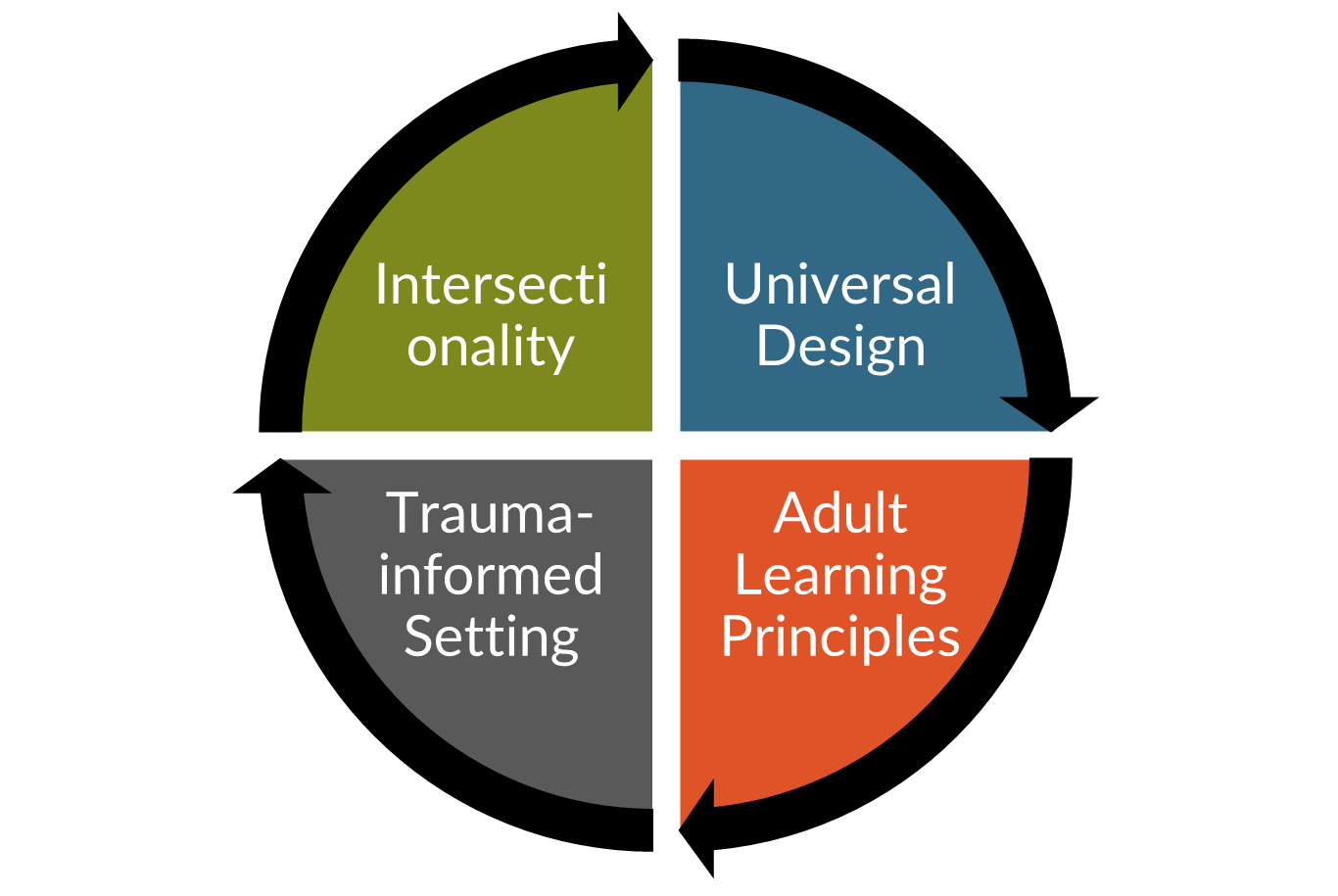 Questions and Discussion
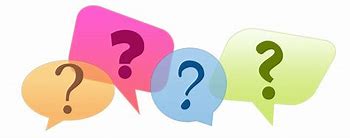 Ronda Jenson
Ronda.Jenson@nau.edu

Scott Bellman
swb3@uw.edu
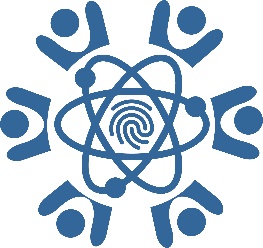 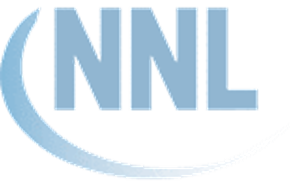 [Speaker Notes: RONDA & SCOTT
WE SHOULD HAVE ABOUT 15-20 MINUTES FOR QUESTIONS]